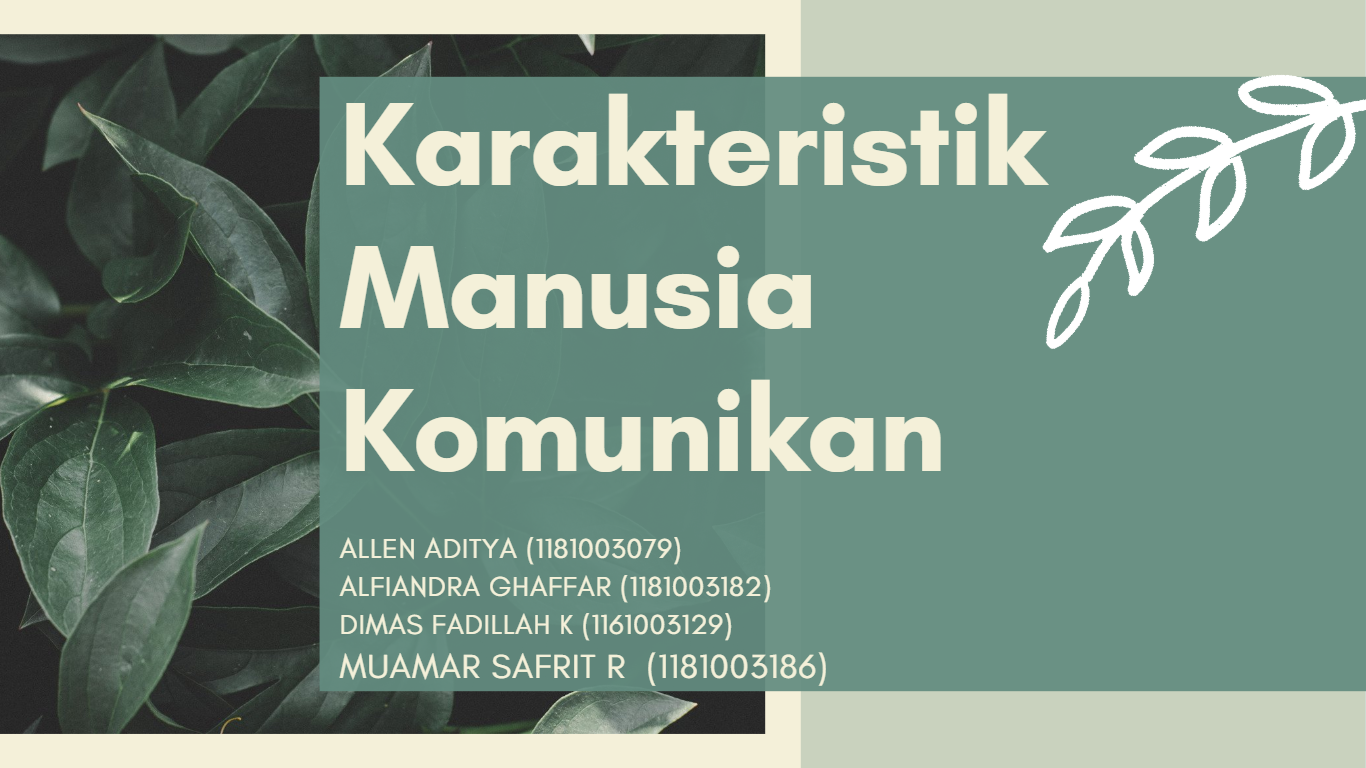 “perilaku manusia merupakan hasil interaksi tiga subsistem dalam kepribadian manusia : Id,Ego,Superego adalah bagian kepribadian yang menyimpan dorongan-dorongan biologis manusia. Ada dua insting dominan yaitu Libido-Insting dan Thanatos-insting.”
FREUD
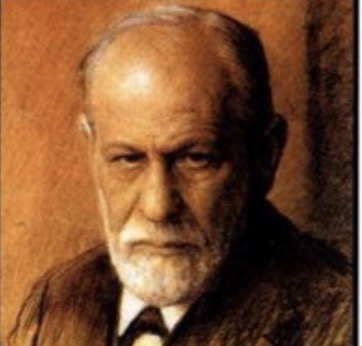 .
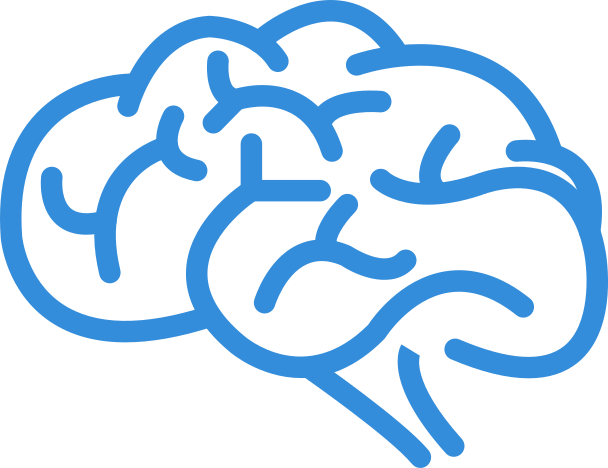 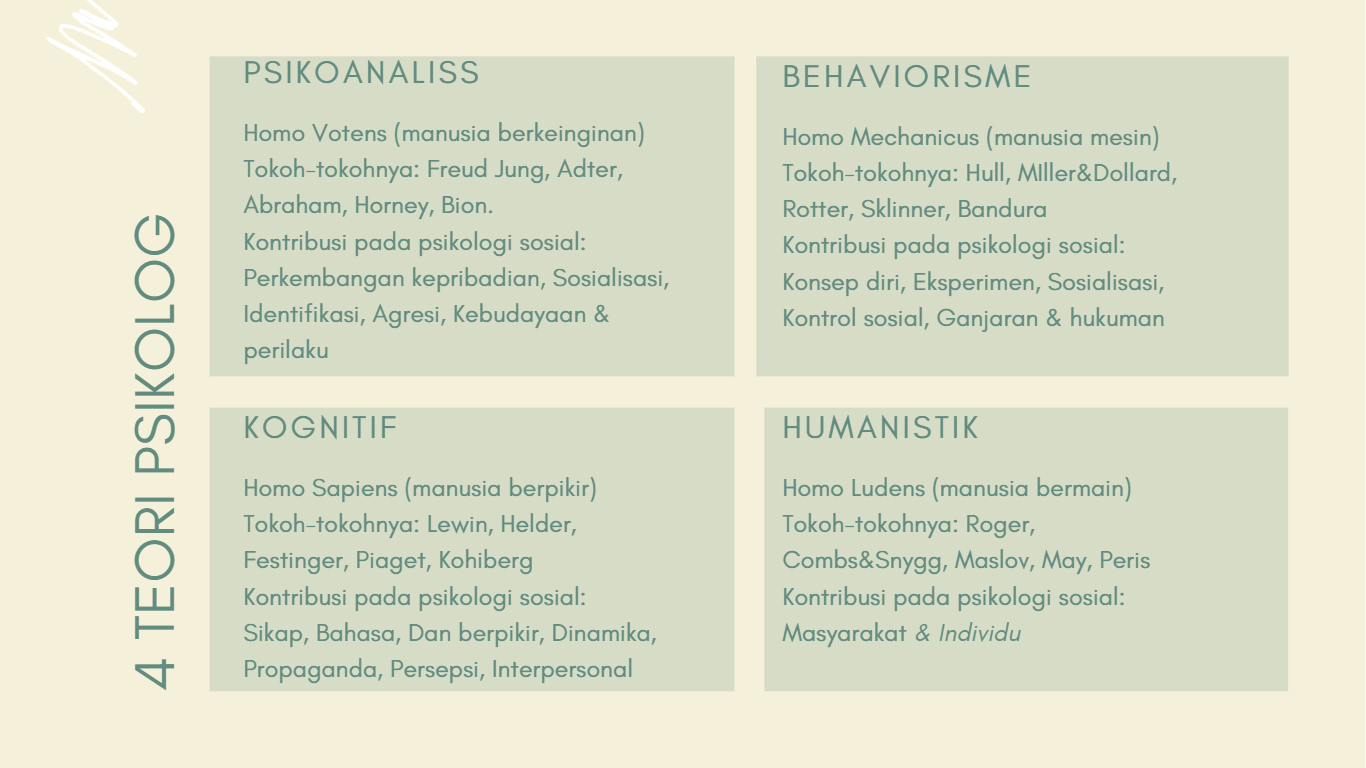 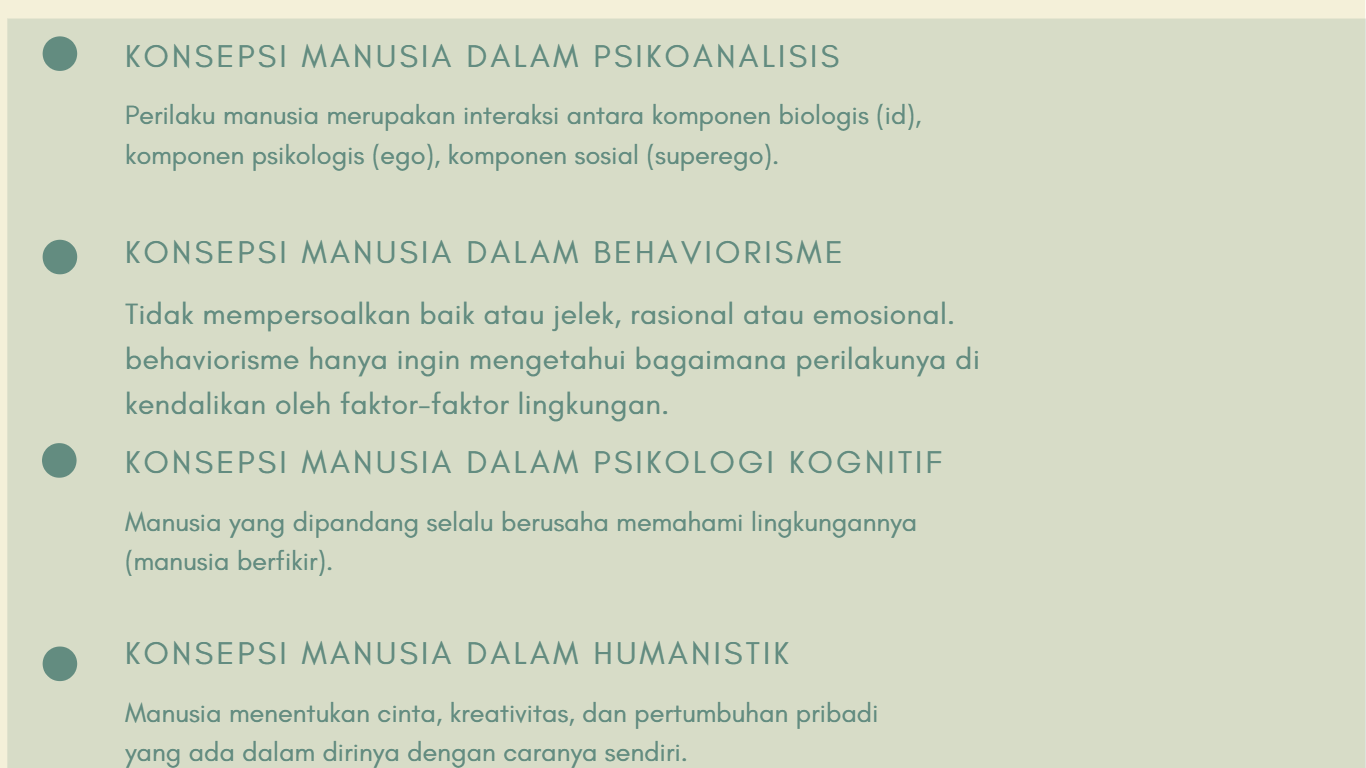 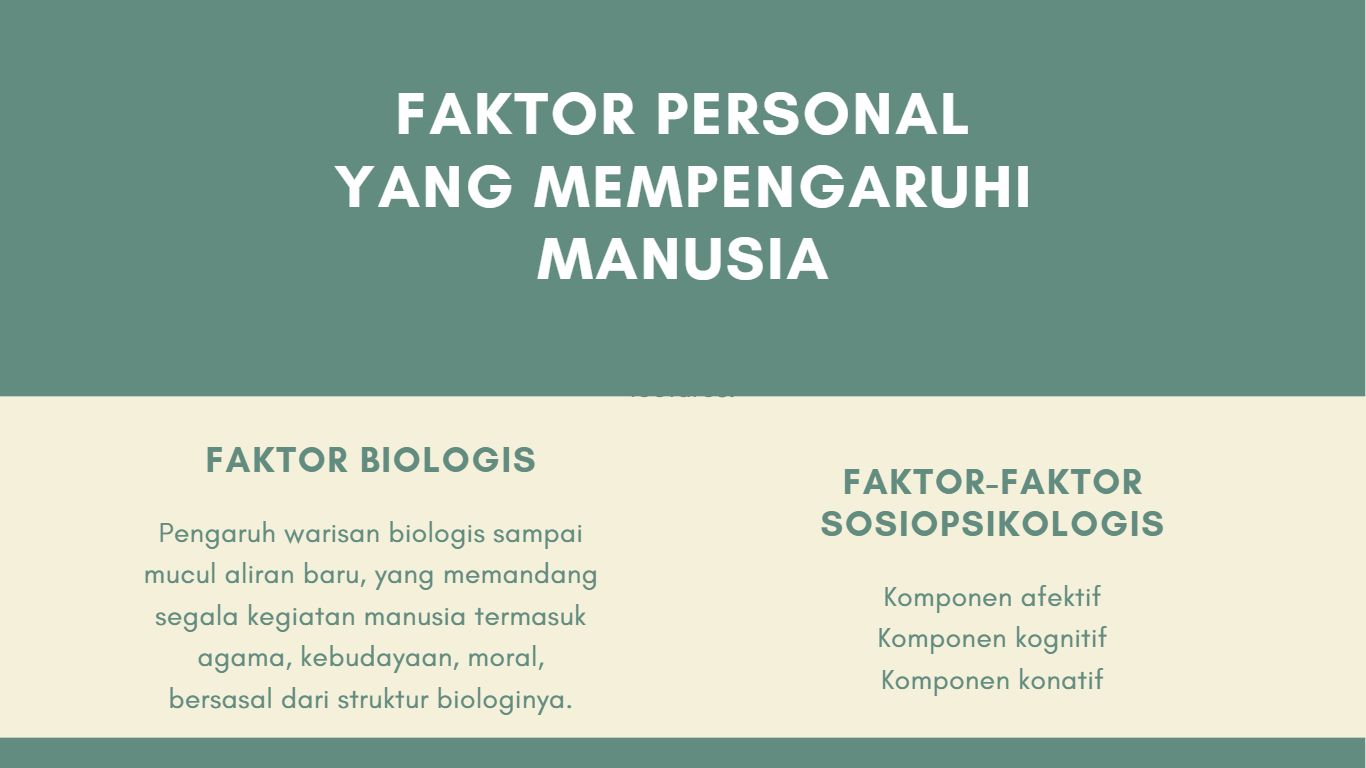 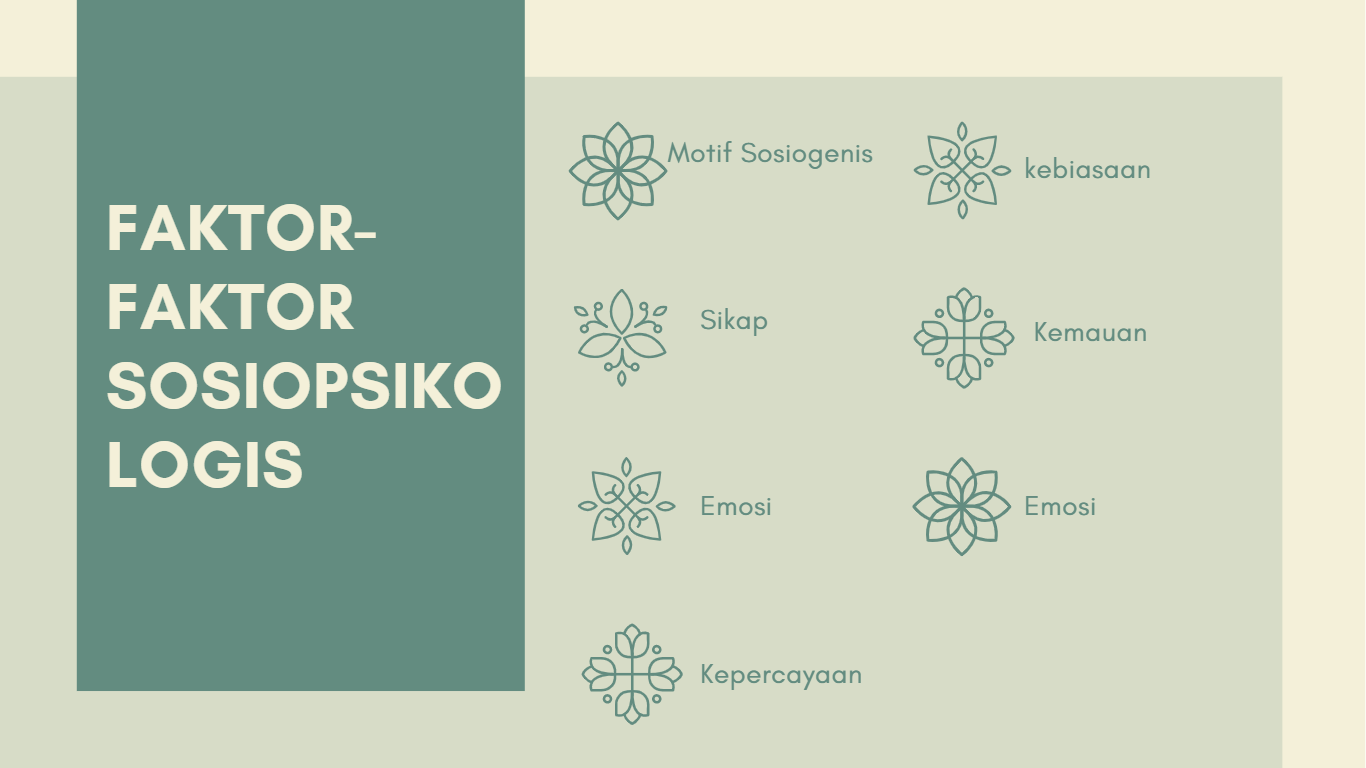 3. Stimulus yang mendorong yang memperteguh perilaku
1. Aspek objektif dari lingkungan
FAKTOR-FAKTOR SITUASIONAL YANG MEMPENGARUHI PERILAKU MANUSIA
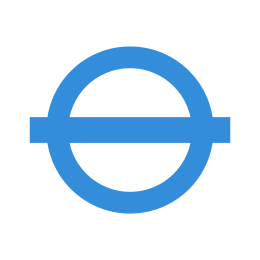 .
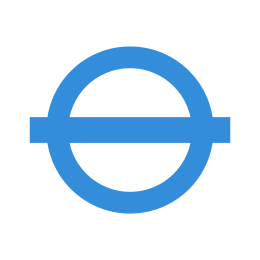 2. Lingkungan psikososial seperti dipersepsi oleh kita
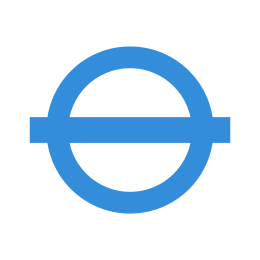 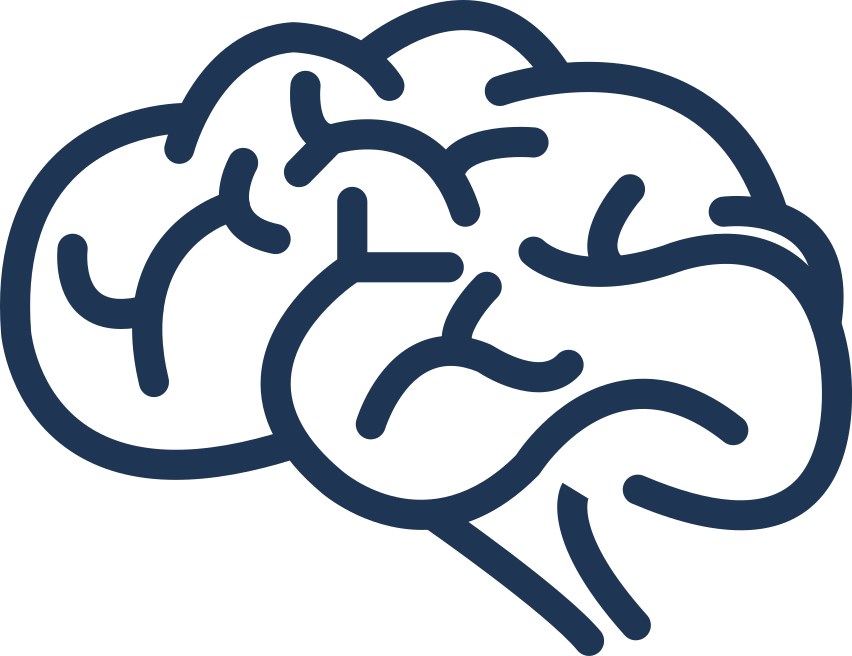 Suasana Perilaku
desain dan arsitekstural
Temporal
ekologis :
ASPEK OBJEKTIF DARI LINGKUNGAN
(faktor faktor)
seseorang berada akan mempengaruhi seseorang dalam berperilaku
1.  faktor geografis 
2. faktor iklim dan meteorologis
satu rancangan arsitektur dapat mempengaruhi pola komunikasi diantara orang orang yang hidup dalam naungan arsitektural tertentu.
pengaruh waktu dalam bioritme manusia.
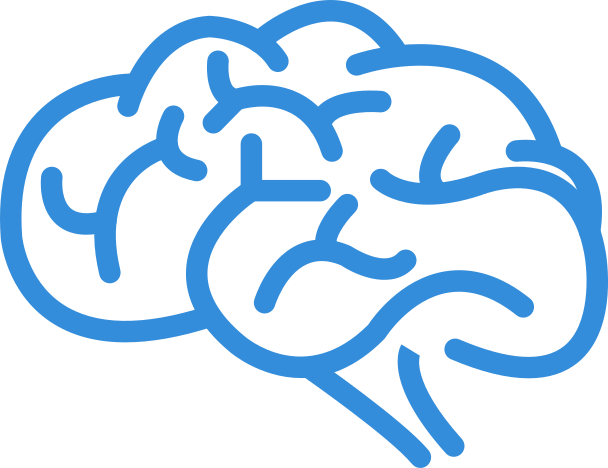 Sosial
Teknologi :
Sistem peranan yang ditetapkan dalam suatu masyarakat, struktur kelompok dan organisasi, karakteristik populasi, adalah faktor faktor social yang menata perilaku manusia.
Revolusi teknologi lebih cepat merubah perilaku social. Menurut Alvin Tofler melukiskan 3 gelombang peradaban manusia yang terjadi sebagai akibat perubahan teknologi, yaitu era pertanian, era industri dan era komunikasi/informasi
ASPEK OBJEKTIF DARI LINGKUNGAN
(faktor faktor)
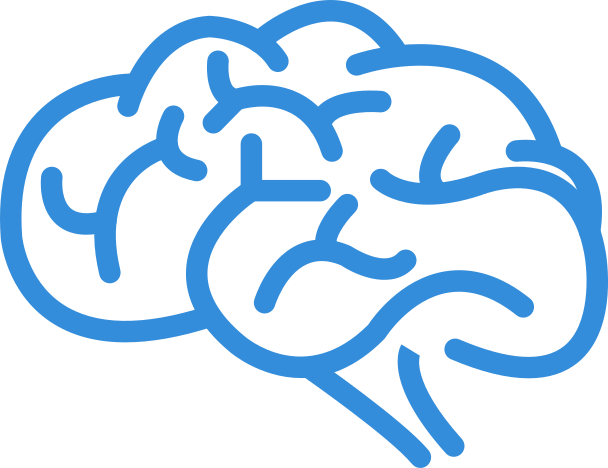 LINGKUNGAN PSIKOSOSIAL SEPERTI DIPERSEPSI OLEH KITA
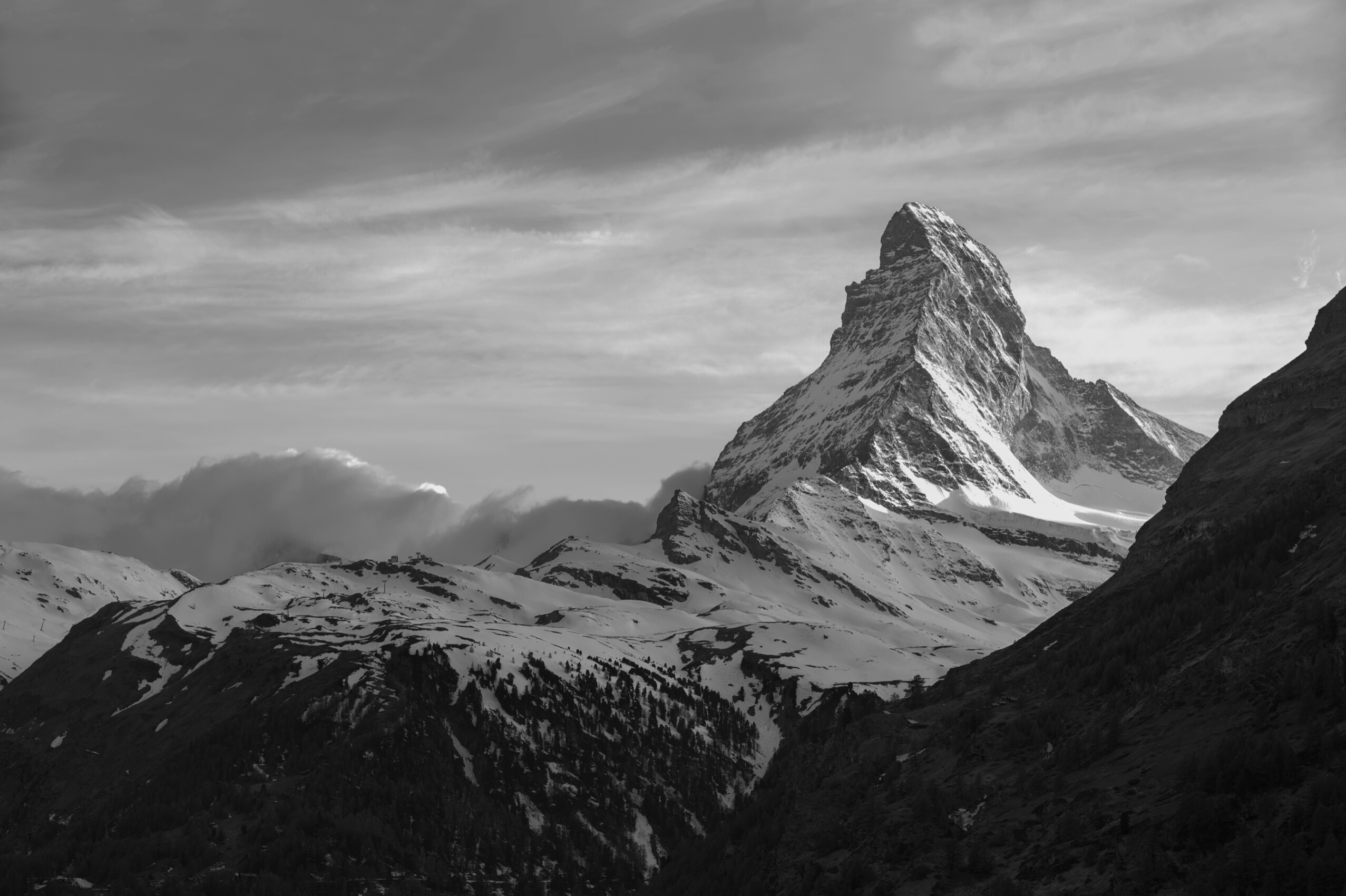 Iklim organisasi dan kelompok

Ethos dan iklim institusional serta kulturalPersepsi kita tentang sejauh mana memuaskan atau mengecewakan kita, akan mempengaruhi perilaku kita dalam lingkungan itu.
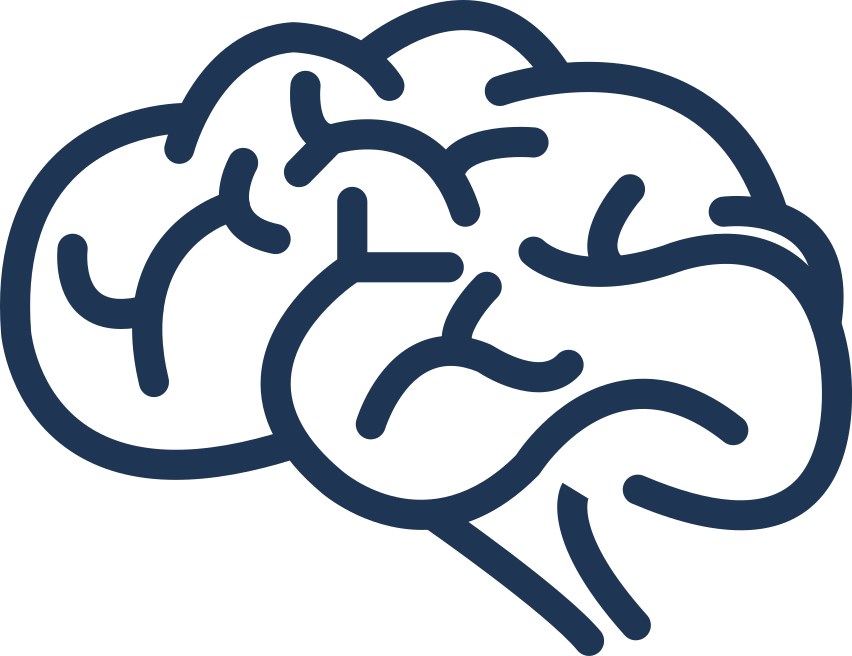 STIMULUS YANG MENDORONG DAN MEMPERTEGUH PERILAKU
Orang lain
Situasi pendorong perilaku
Ada situasi yang memberikan rentangan kelayakan perilaku (Behavioral appopriatness), seperti situasi ditanam dan situasi yang banyak memberikan kendala pada perilaku, seperti tempat ibadah.
.
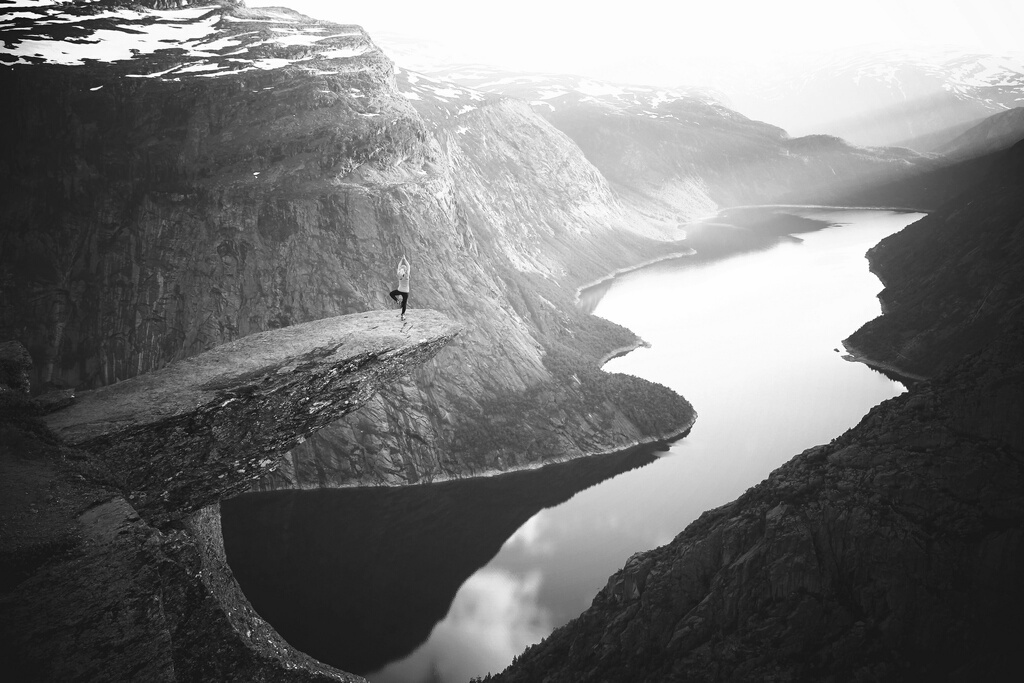 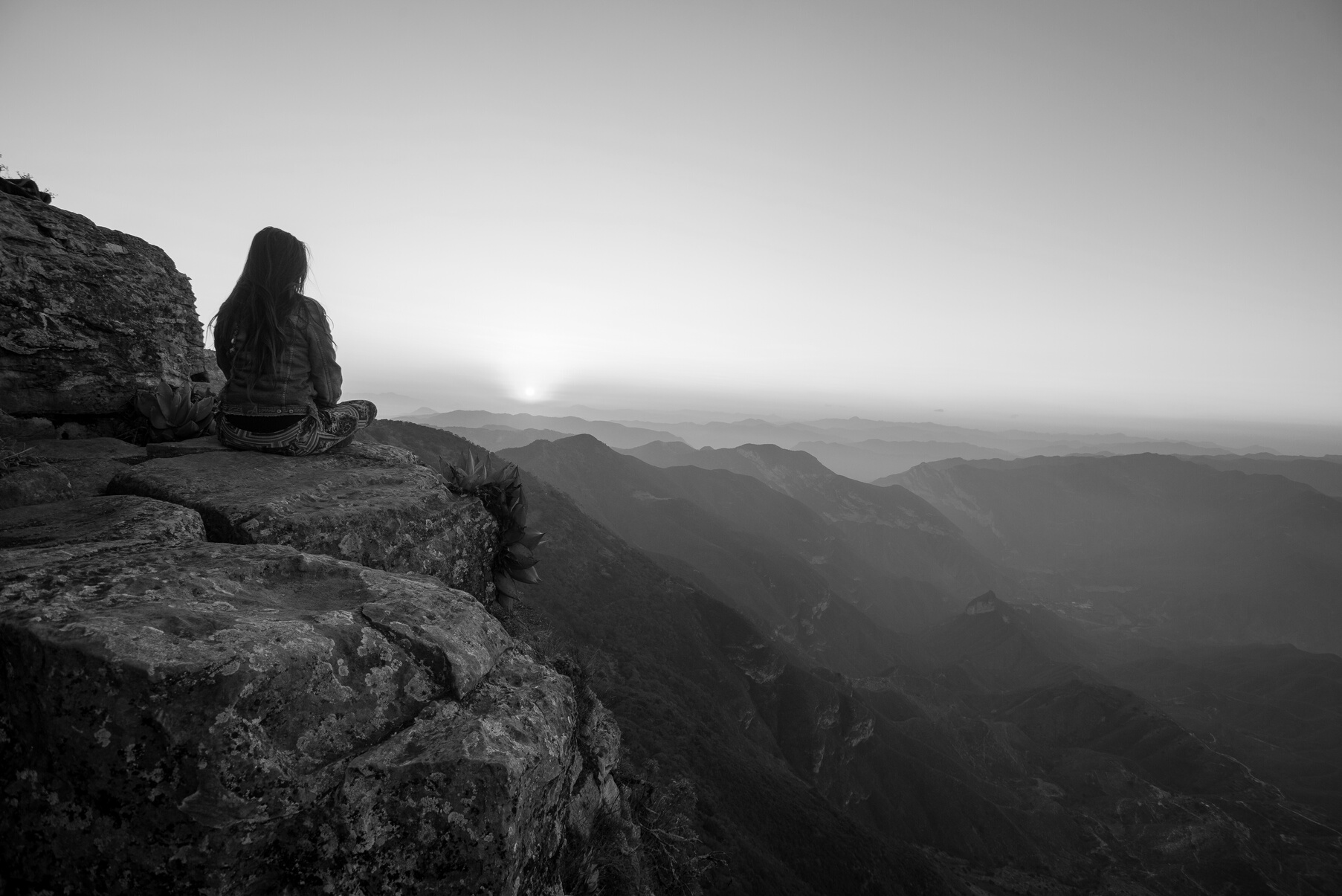 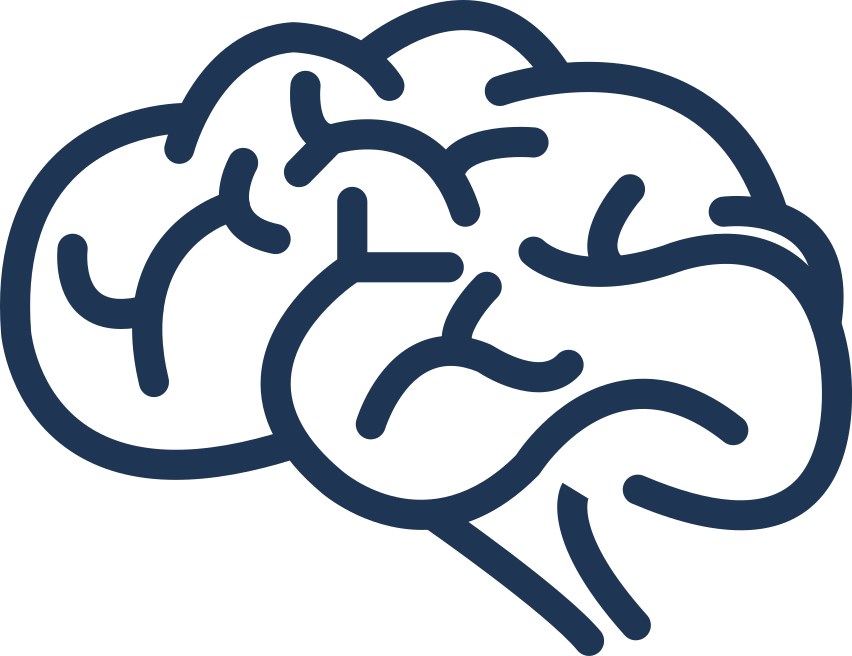 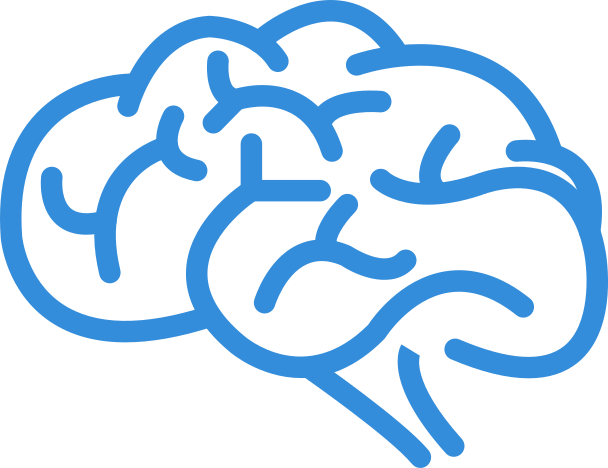 Thank you
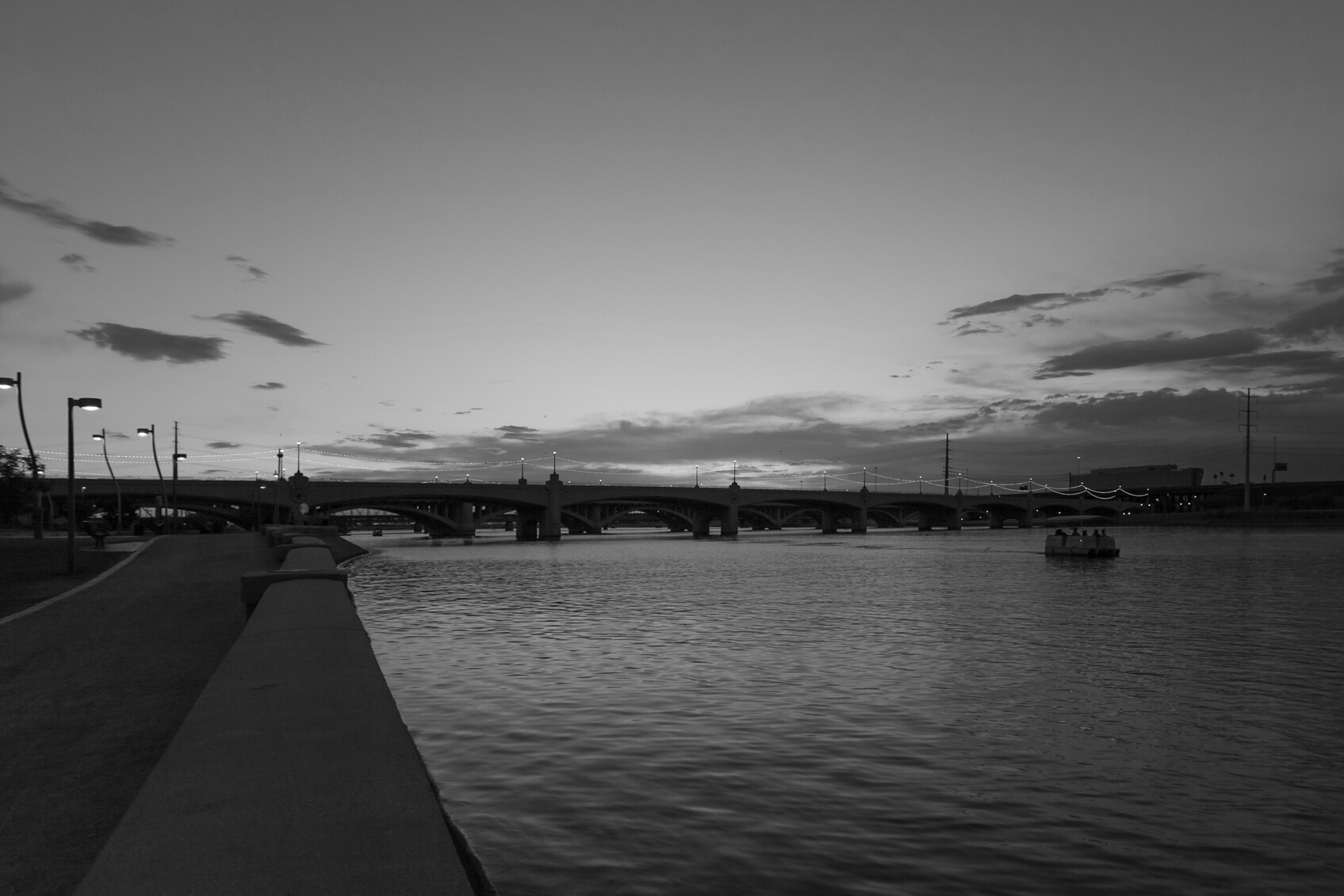 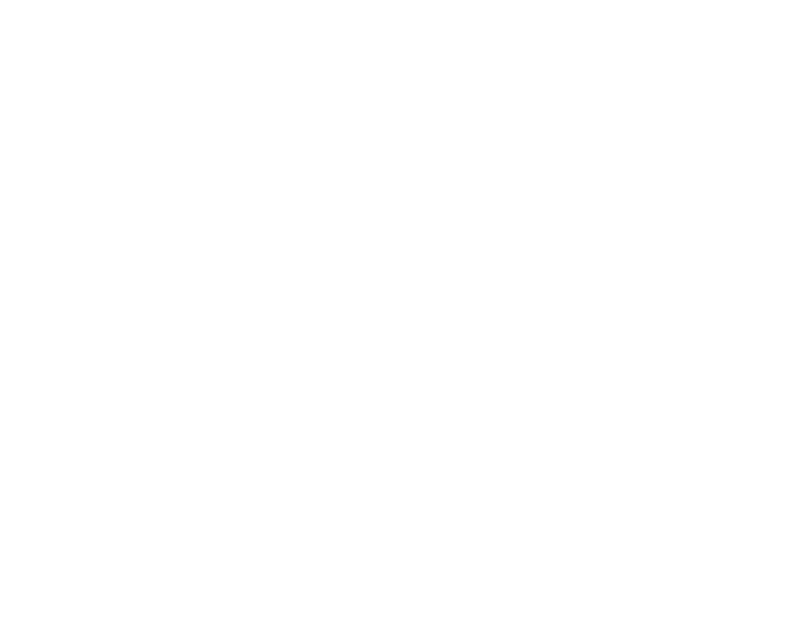